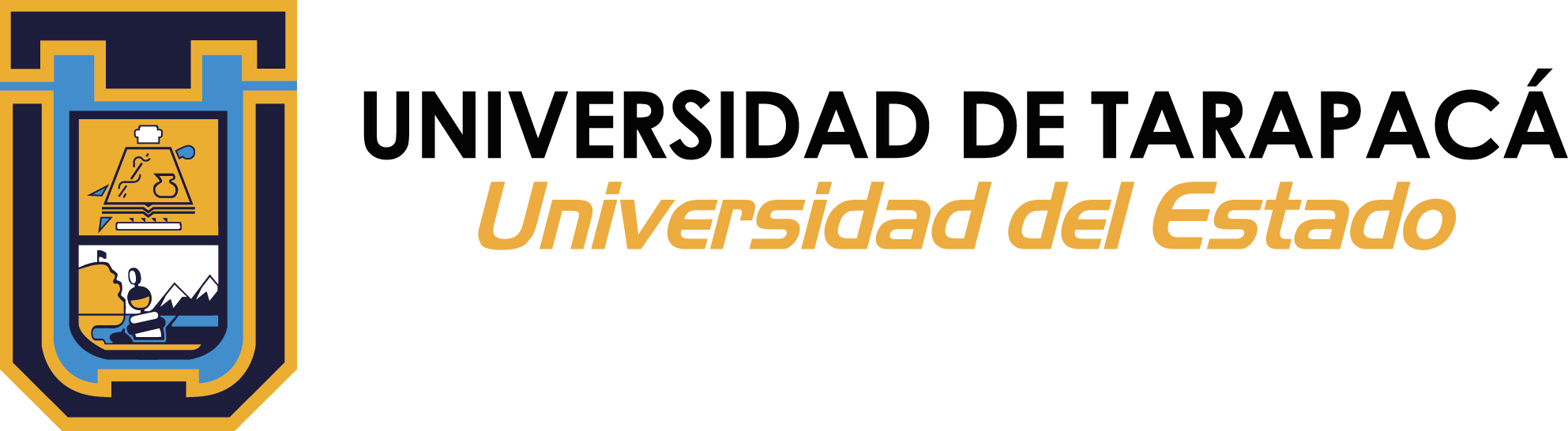 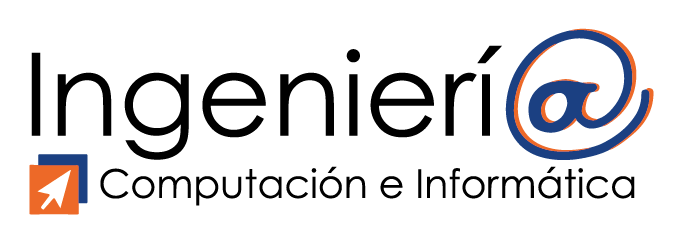 Presentación avance del proyecto
Integrantes: Fabian Quezada, Diego Ferrada
Maykol Bravo, Joshua Jara, Javier Huanca.
Contenidos a tratar
01
Cambio de roles
Roles antiguos.
Roles actuales.
02
Análisis y diseño
Requerimientos funcionales y no funcionales
Funcionales
No funcionales
El robot debe tener la capacidad de moverse

El robot debe tener la capacidad de golpear una pelota de golf en una trayectoria específica.

El robot debe ser controlado remotamente mediante una interfaz de usuario.
Interfaz gráfica que contenga los controles necesarios para poner al robot en movimiento, conectarse al dispositivo controlador y golpear la pelota.

El programa debe ser desarrollado con el lenguaje de programación Python en conjunto con la biblioteca ev3dev.

El robot debe ser ensamblado utilizando piezas del kit Lego Mindstorms.
Arquitectura
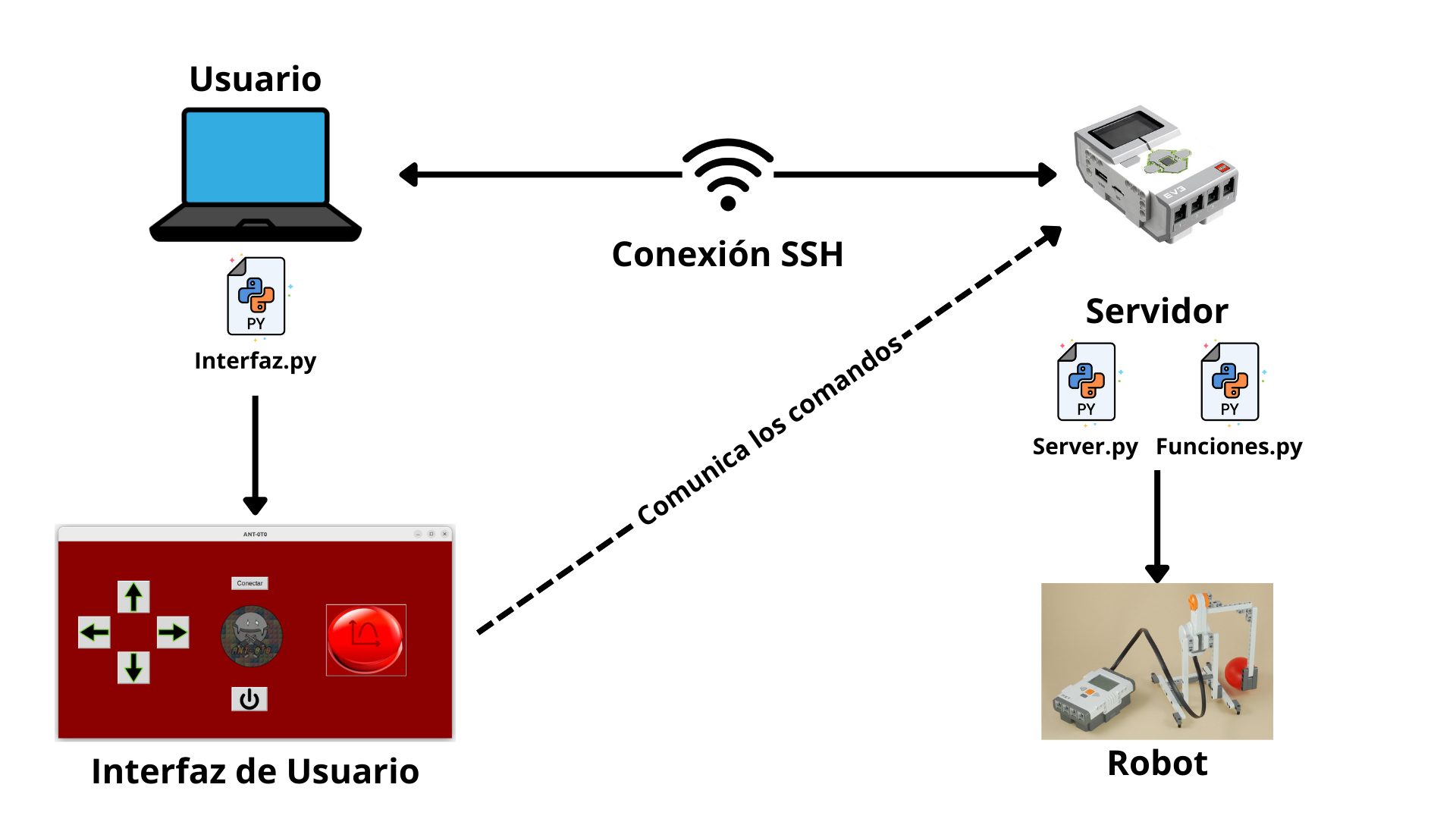 Interfaz
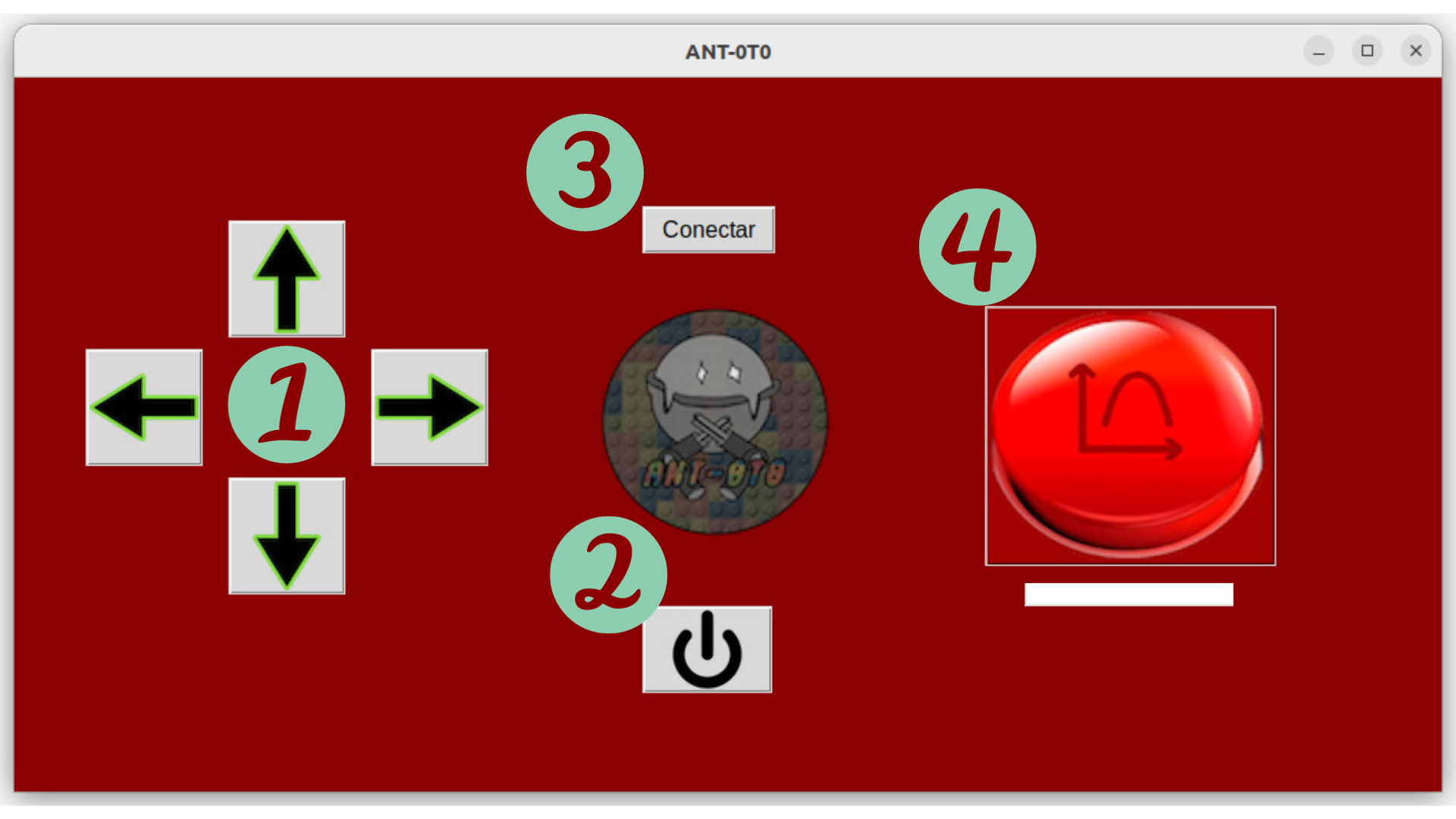 La interfaz del robot incluye un menú con varias opciones que nos permiten enviar instrucciones al robot directamente desde la interfaz.
 Cada flecha representa un botón que activa el movimiento del robot en la dirección indicada.
 Al presionar este botón, se finaliza el programa.
 Al presionar este botón, permite la conexión del robot.
 Al presionar este botón, lanza la pelota a una distancia proporcionada.
03
Implementación
Fundamentos de proyectiles
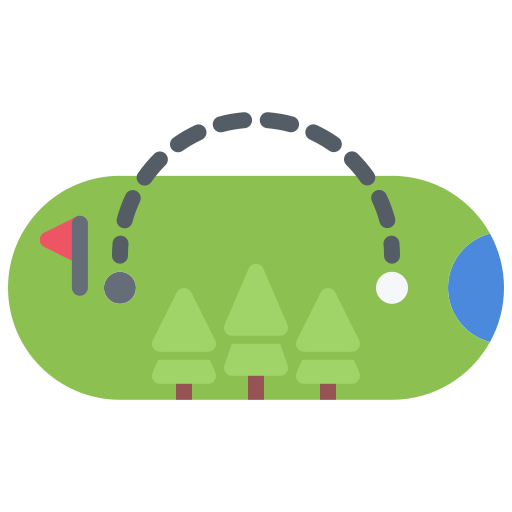 3.1
Configuración inicial
Ángulo de lanzamiento: 45°
Distancia entre la pelota y el objetivo:  1 [m]
Altura inicial de la pelota:  0,08 [m]
Fundamentos de proyectiles
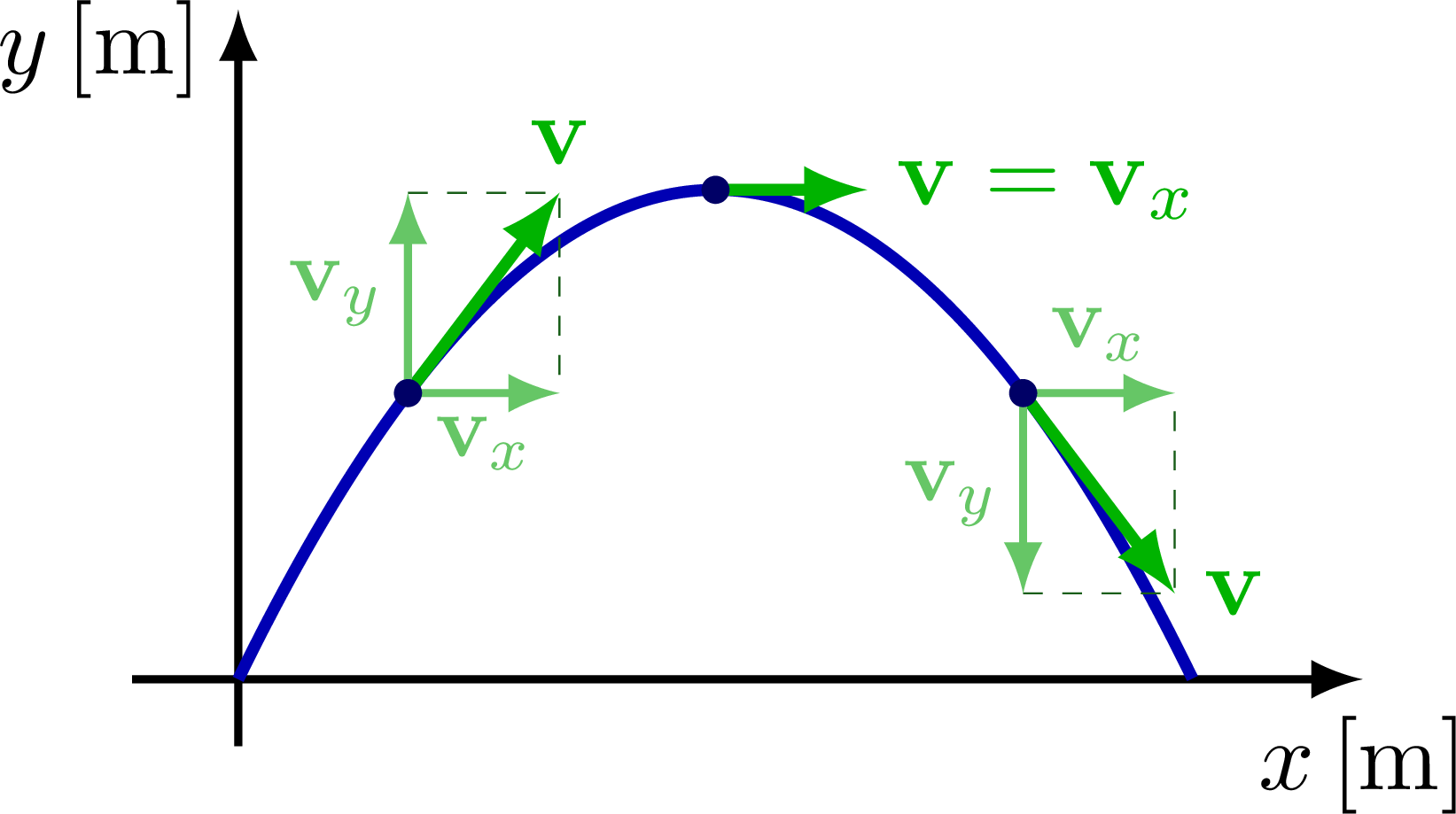 Descomposición de velocidad inicial
3.2
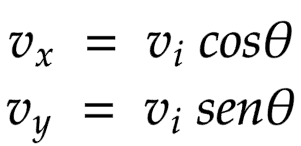 Eje x
Eje y
Fundamentos de proyectiles
3.3
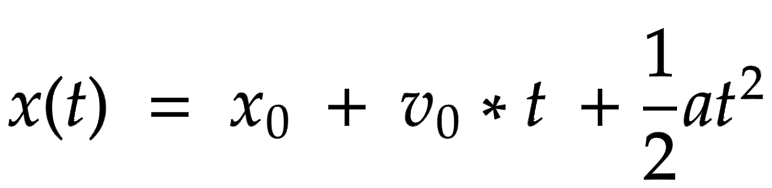 Ecuaciones de posición
*
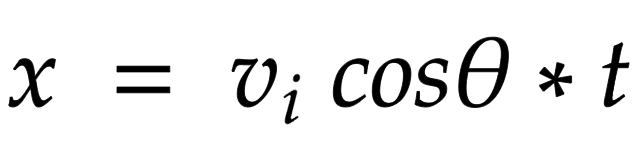 Eje x
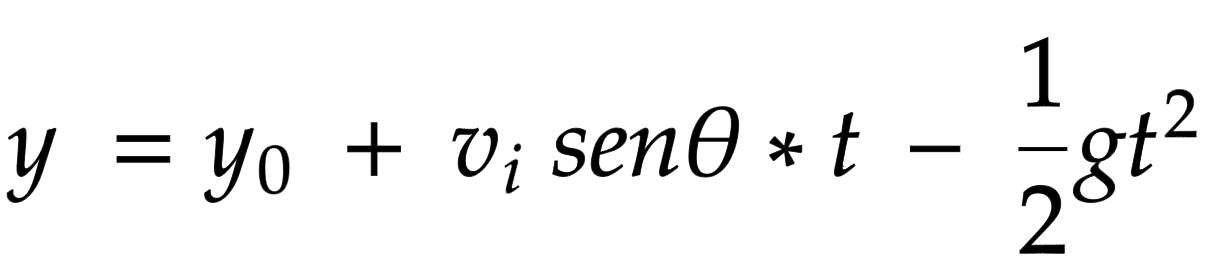 Eje y
3.4
Condiciones para el encuentro
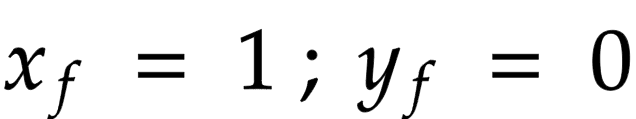 Fundamentos de proyectiles
1
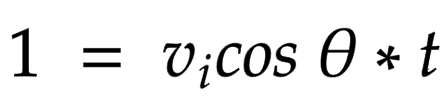 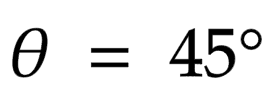 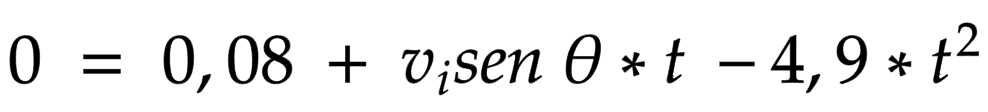 2
Fundamentos de proyectiles
1
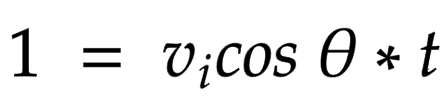 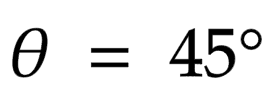 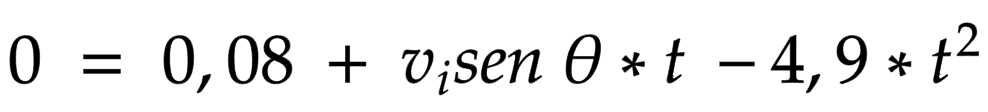 2
Despejando
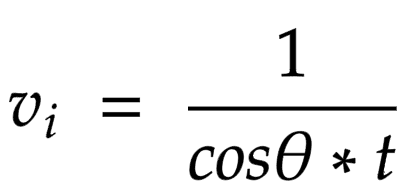 1
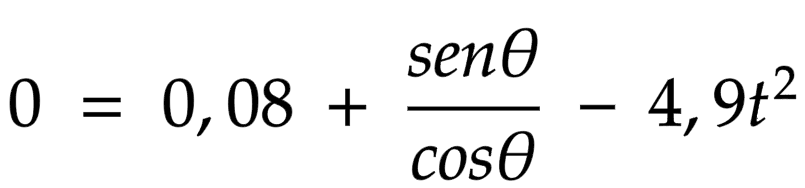 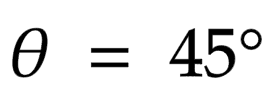 1
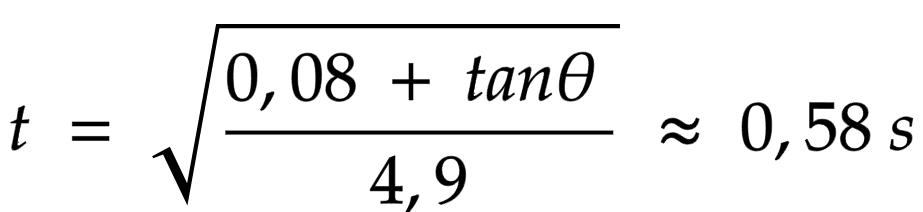 2
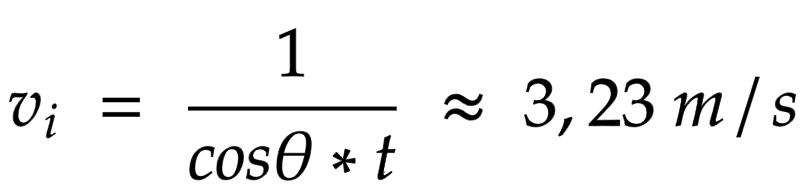 3
Tiempo de vuelo: 0.58 s		Velocidad inicial: 3.23m/s
Diagramas
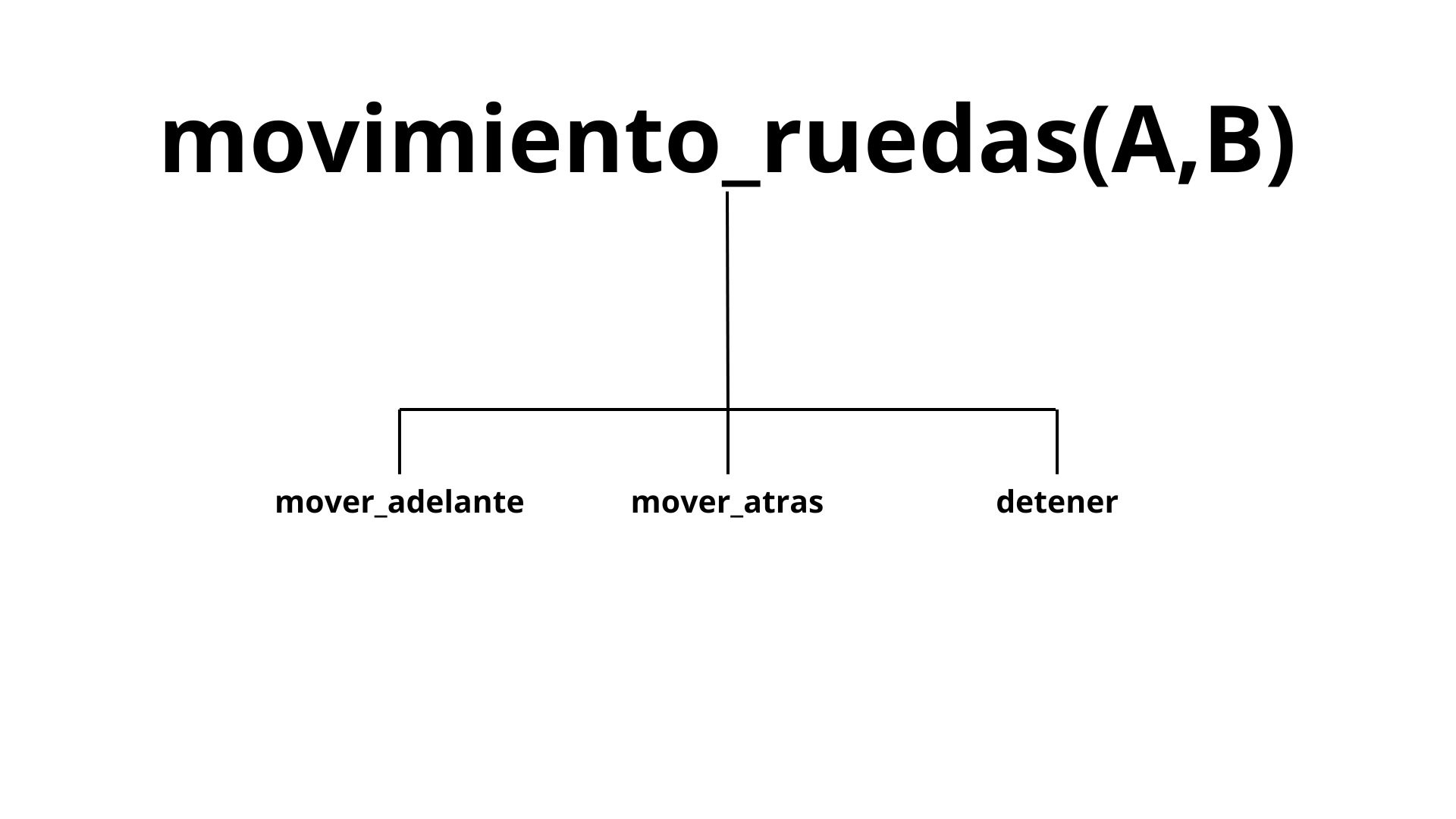 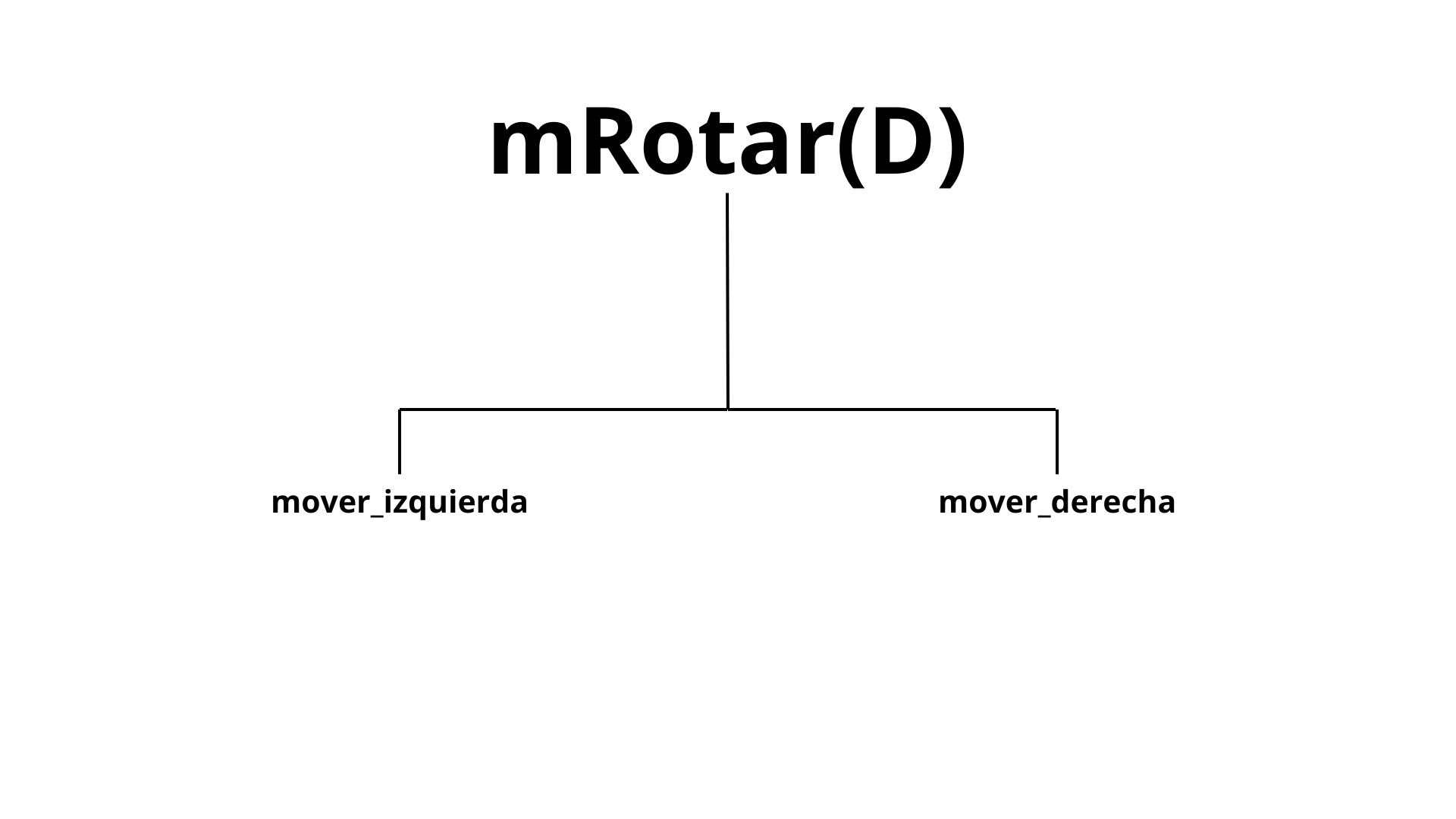 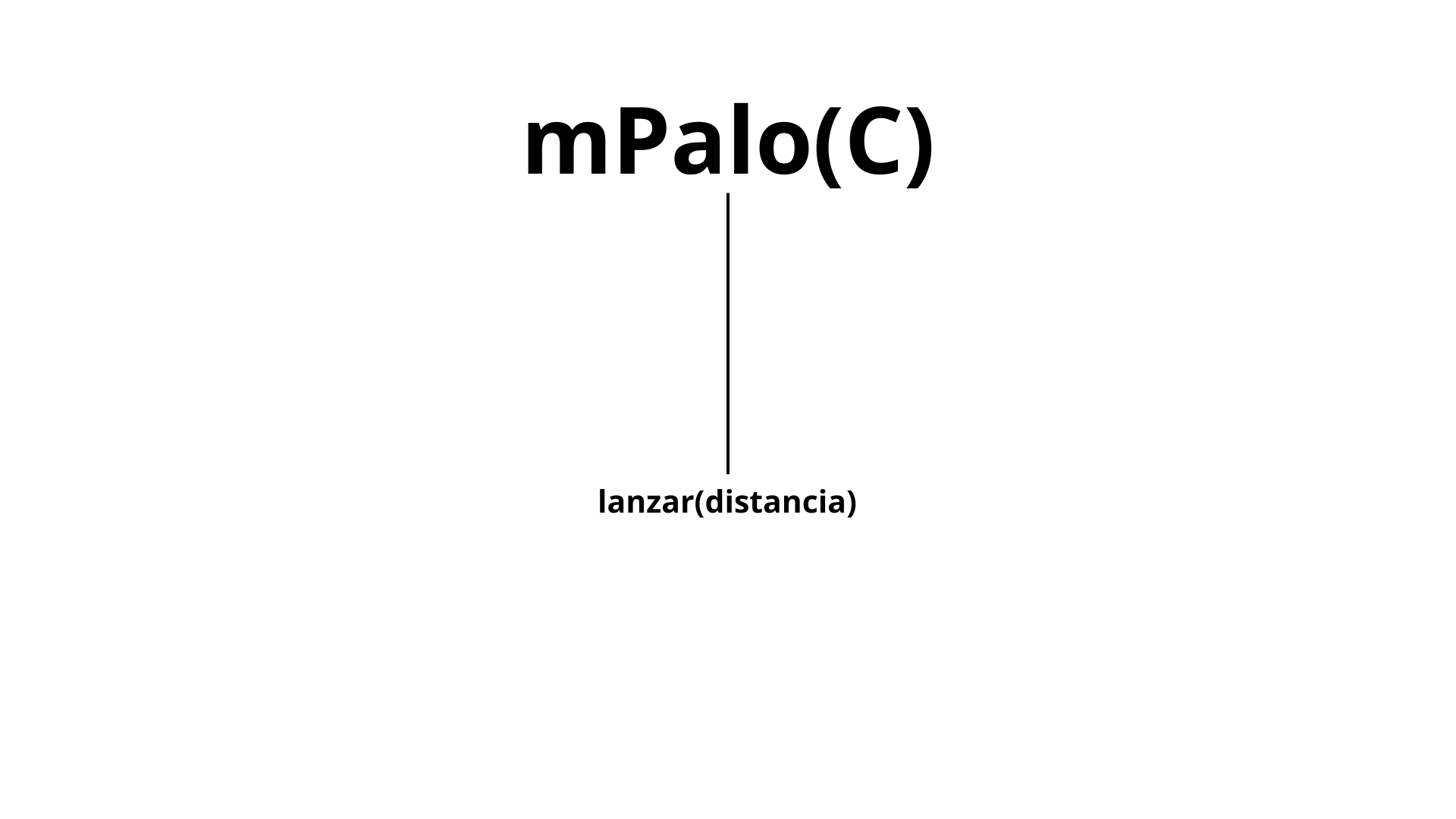 Descripción del programa
Funciones
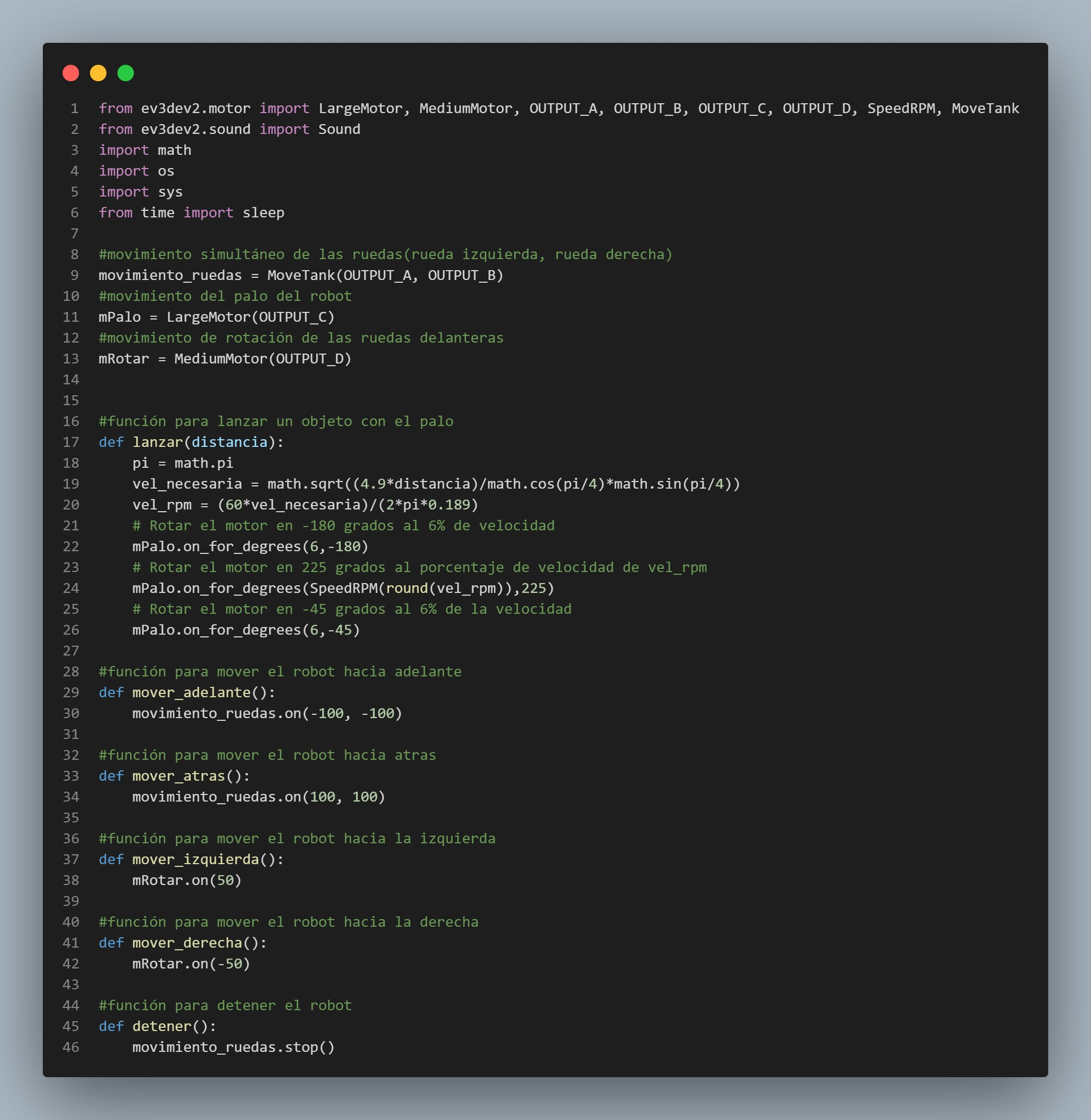 Descripción del programa
Servidor
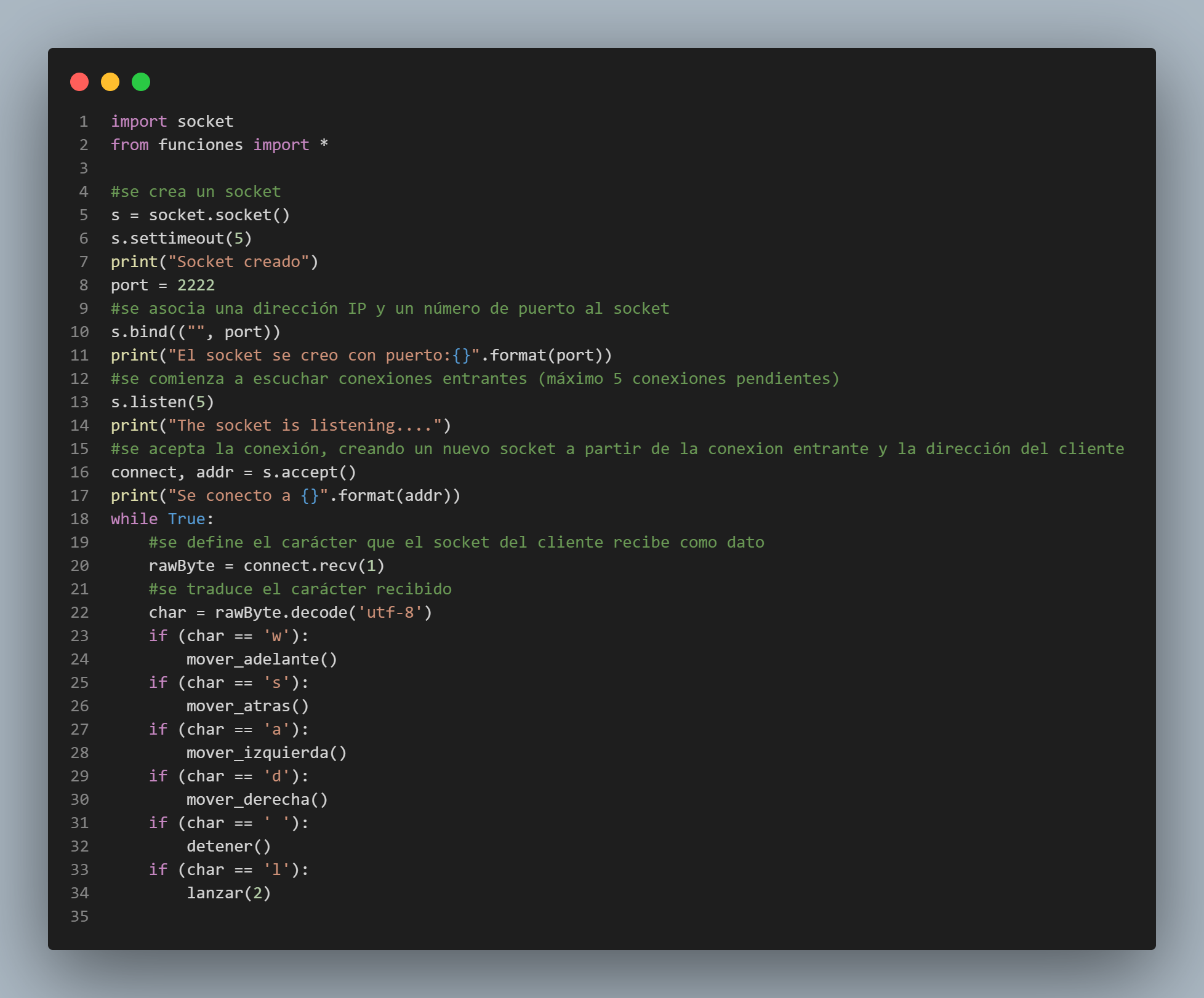 Descripción del programa
Interfaz
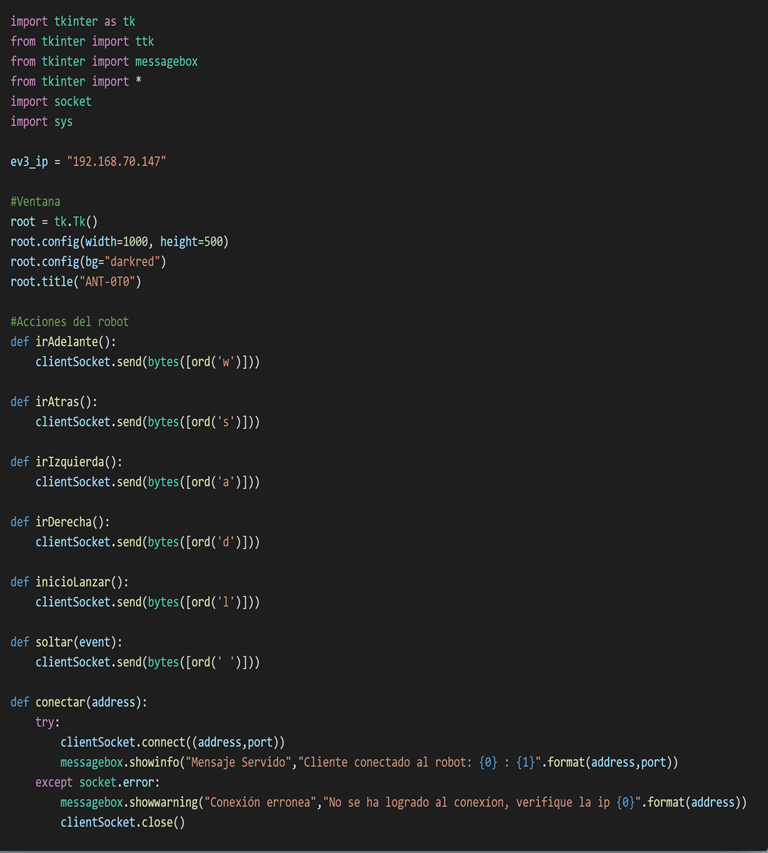 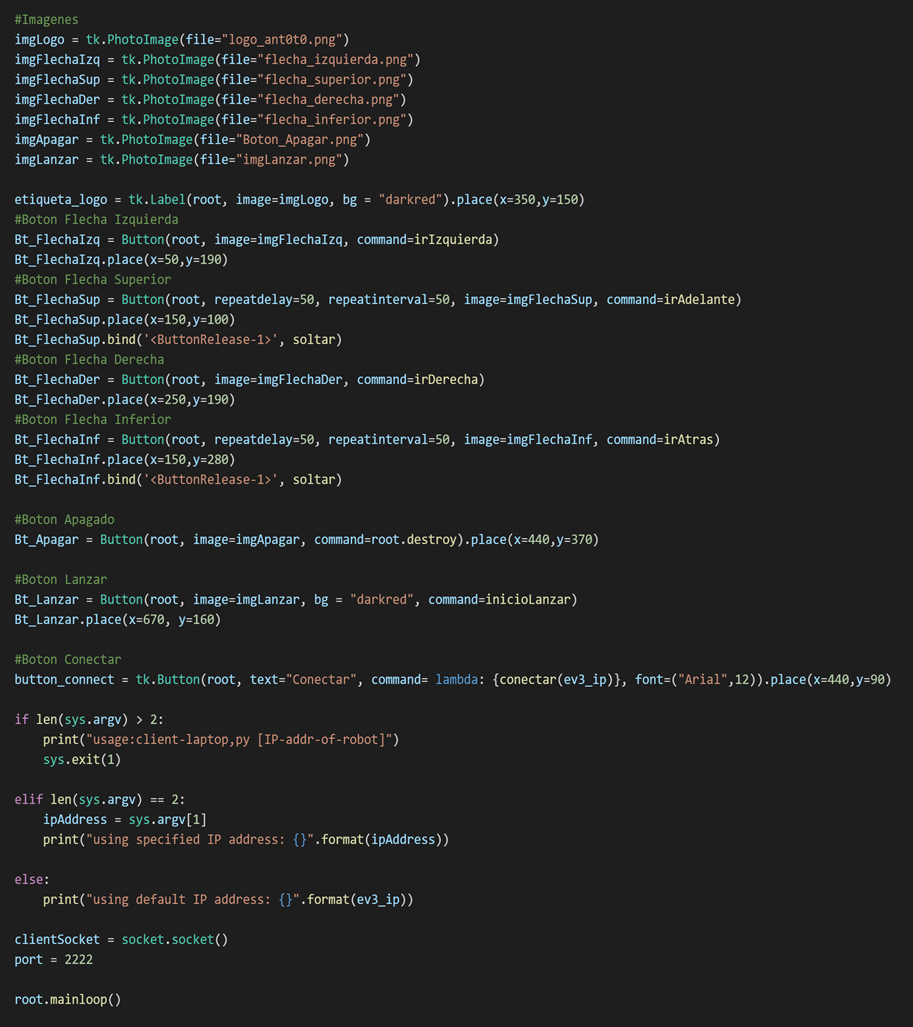 Interfaz
05
Resultados
Estado Actual del Proyecto
Versión del robot “ANT-0T0” semi finalizada (Estructura final susceptible a pequeñas modificaciones).
Sistema de movimiento terminado, giro en direcciones laterales, aceleración y reversa finalizados.
Sistema de disparo casi finalizado, palo de golf terminado, base para la pelota a modificar.
Informe corregido en su totalidad según la retroalimentación del informe de planificación.
Conexión al servidor del robot finalizada.
Código del robot finalizado, funciones de movimiento y giro listas para la fase de pruebas.
Interfaz gráfica finalizada, realizada con la librería tkinter en Python.
Actualización de archivos y wiki en redmine.
Mejora a la Carta Gantt.
Problemas Encontrados y Solución Propuesta
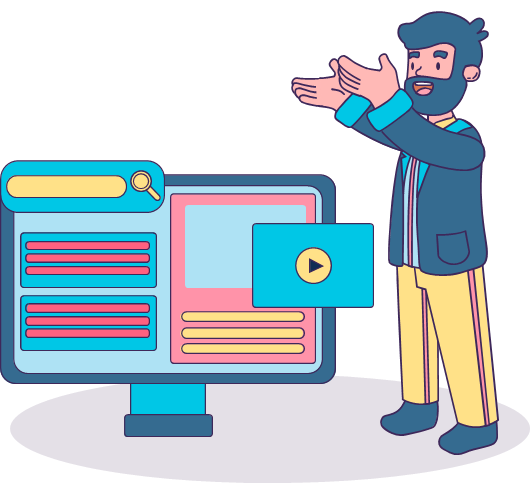 06
Conclusión
Conclusión
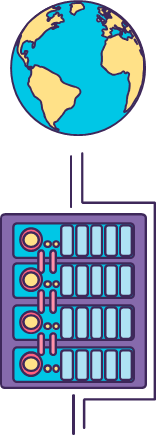 El proyecto "ANT-0T0" ha sido un logro integral que destaca la aplicación efectiva de conceptos teóricos en la construcción de un robot de minigolf utilizando el kit LEGO Mindstorms EV3. La utilización de la conexión SSH facilitó la conexión remota con el robot, mientras que el desarrollo de la interfaz gráfica permitió un control intuitivo. La planificación meticulosa, expresada en la carta Gantt y la plataforma Redmine, demostró ser esencial para una gestión efectiva del tiempo y los recursos.
En resumen, "ANT-0T0" ha representado un desafío integral que ha permitido integrar teoría y práctica, fortalecer habilidades técnicas y de gestión de proyectos, y alcanzar con éxito los objetivos propuestos.
Gracias por su atención